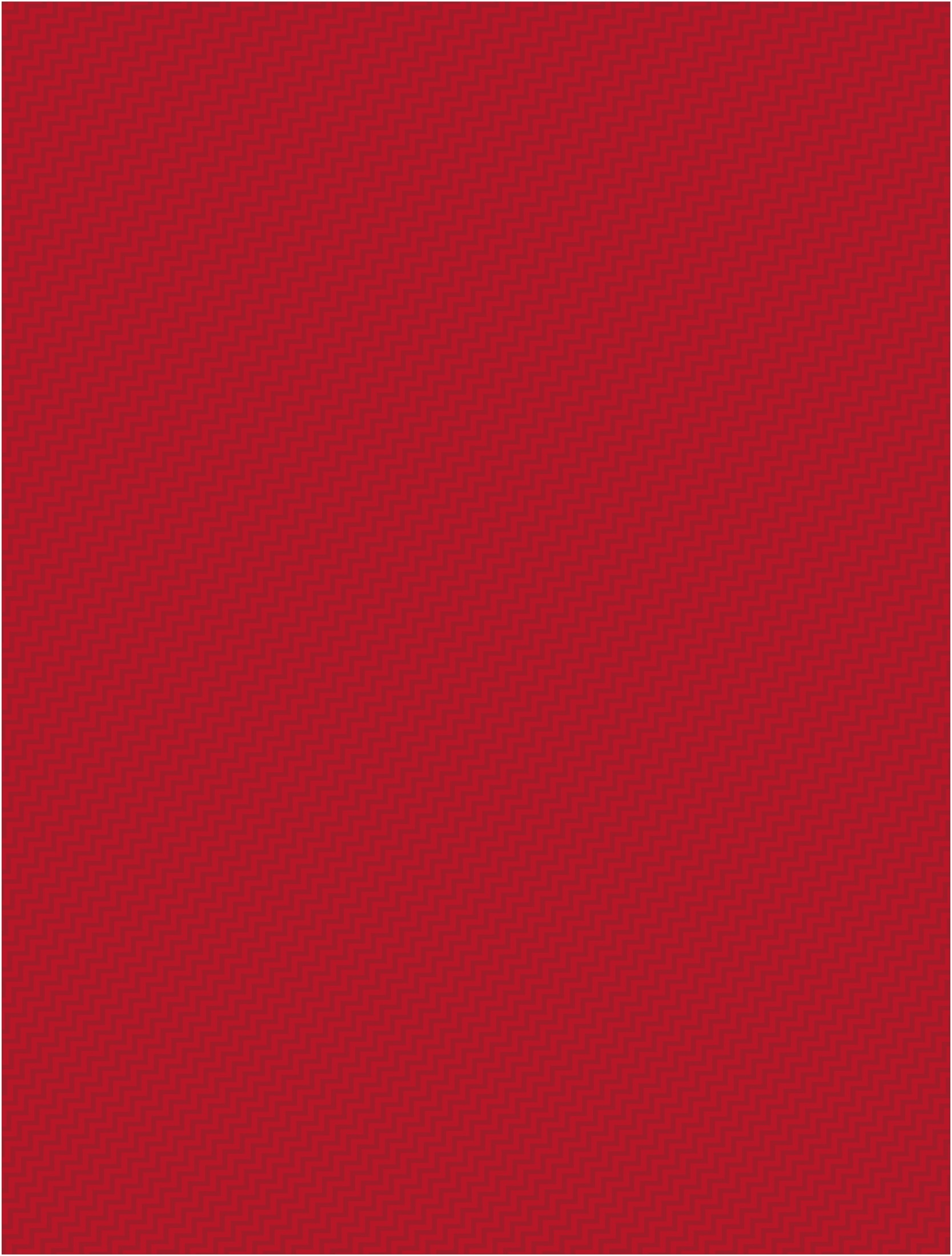 ФЕДЕРАЛЬНОЕ ГОСУДАРСТВЕННОЕ БЮДЖЕТНОЕ ОБРАЗОВАТЕЛЬНОЕ УЧРЕЖДЕНИЕ ВЫСШЕГО ОБРАЗОВАНИЯ 
«КРАСНОЯРСКИЙ ГОСУДАРСТВЕННЫЙ МЕДИЦИНСКИЙ УНИВЕРСИТЕТ ИМЕНИ ПРОФЕССОРА В.Ф. ВОЙНО-ЯСЕНЕЦКОГО» 
МИНИСТЕРСТВА ЗДРАВООХРАНЕНИЯ РОССИЙСКОЙ ФЕДЕРАЦИИ
Утверждение кандидатур для избрания в состав Учёного совета 
института последипломного образования
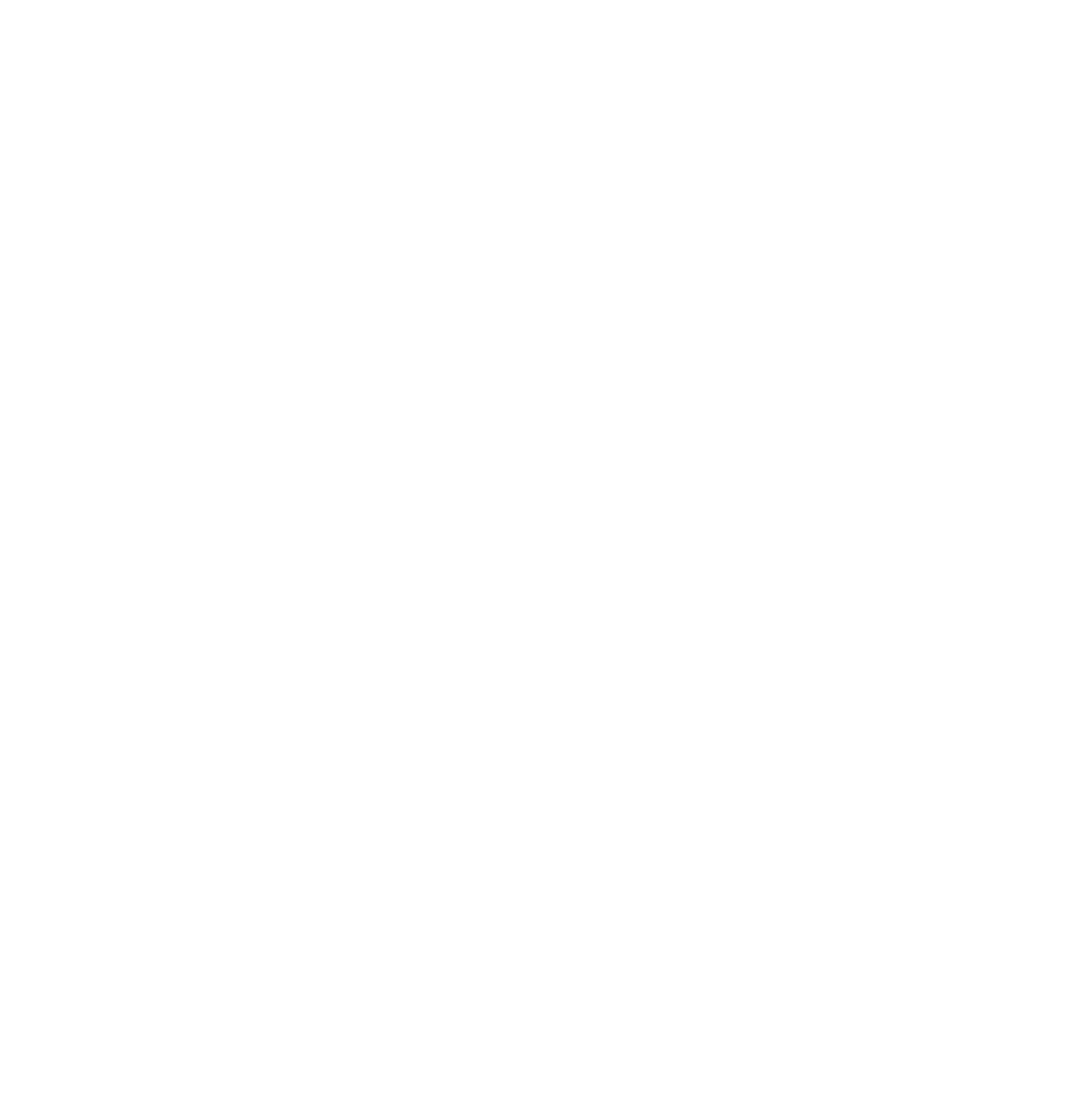 Директор ИПО 
Юрьева ЕА
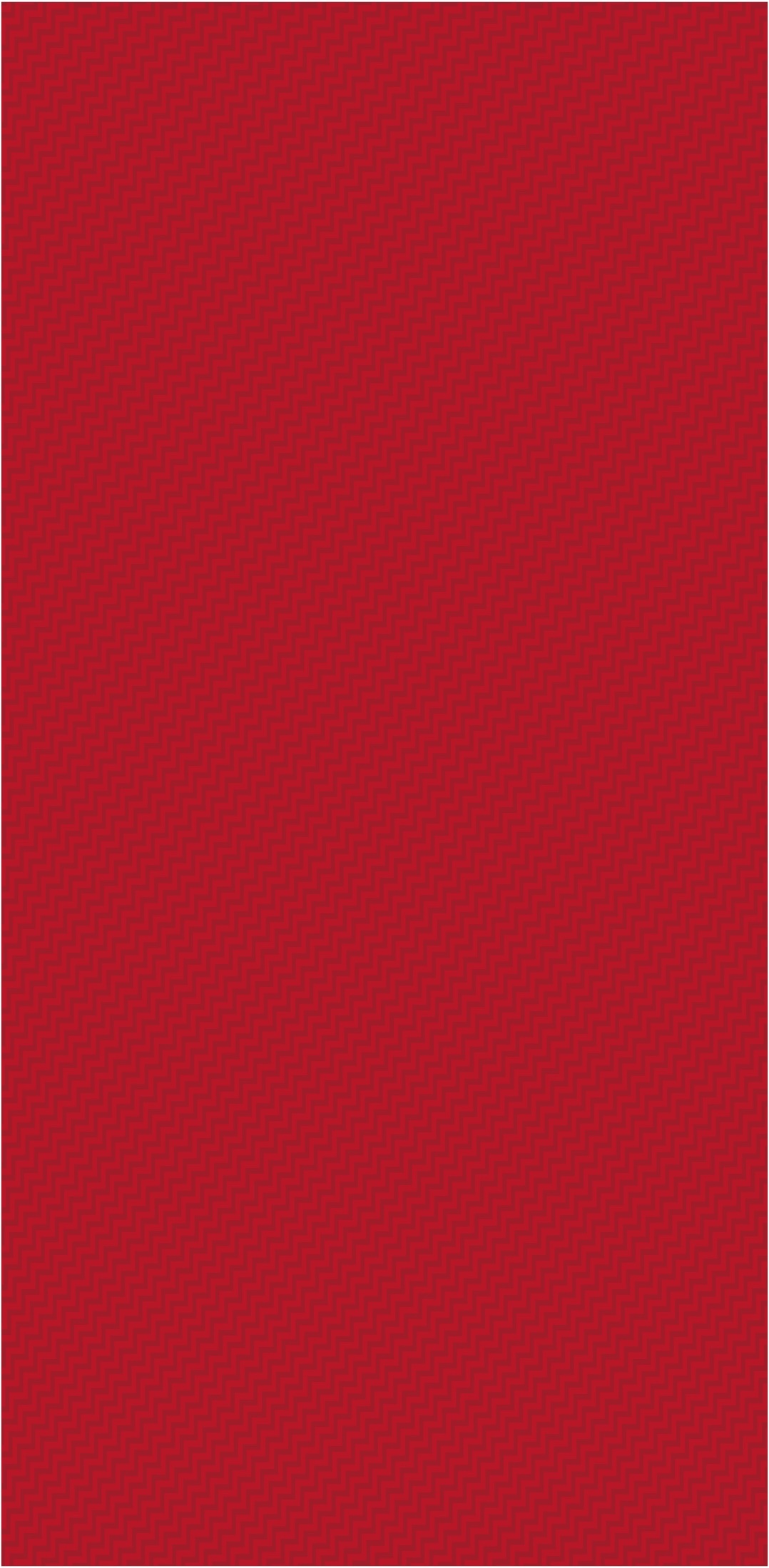 Список кандидатов в члены Ученого совета
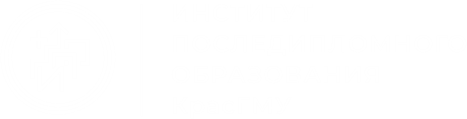 1
Включаются в состав Ученого совета факультета по должности 
(директор, зав. кафедрами)
Юрьева Е.А.  	- директор
Алябьев Ф.В. 	- судебной медицины ИПО
Базина М.И.  	- акушерства и гинекологии ИПО
Гринштейн Ю.И.  - терапии ИПО
Грицан А.И.	- анестезиологии и реаниматологии ИПО
Дмитренко Д.В.	- медицинской генетики и клинической нейрофизиологии ИПО
Кустова Т.В.	- центр симуляционных технологий
Макаренко Т.А.	- оперативной гинекологии ИПО 
Матюшин Г.В.	- кардиологии, функциональной и клинико-лабораторной 			   диагностики ИПО
Протопопов А.В.	- лучевой диагностики ИПО
Радкевич А.А.	- стоматологии ИПО
Сакович В.А.	- сердечно-сосудистой хирургии  ИПО
Таранушенко Т.Е.	- педиатрии ИПО
Фирсов М.А.	- урологии, андрологии и сексологии ИПО
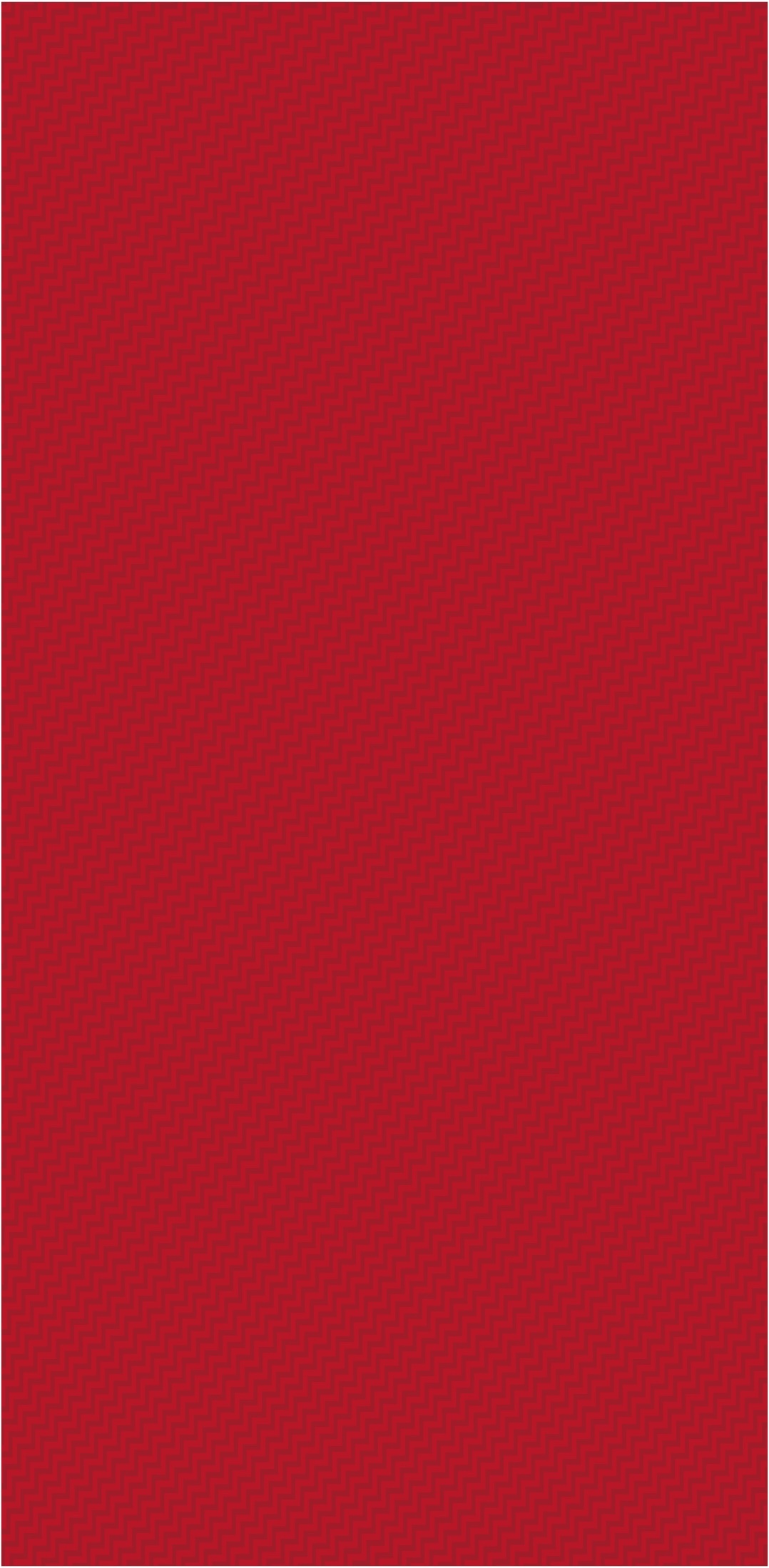 Список кандидатов в члены Ученого совета
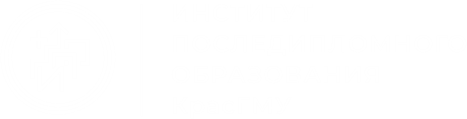 2
Кандидаты в избираемую часть Ученого совета ИПО
Представители ППС кафедр ИПО (квота – 9 мест)














Представители обучающихся (квота  - 1 место)
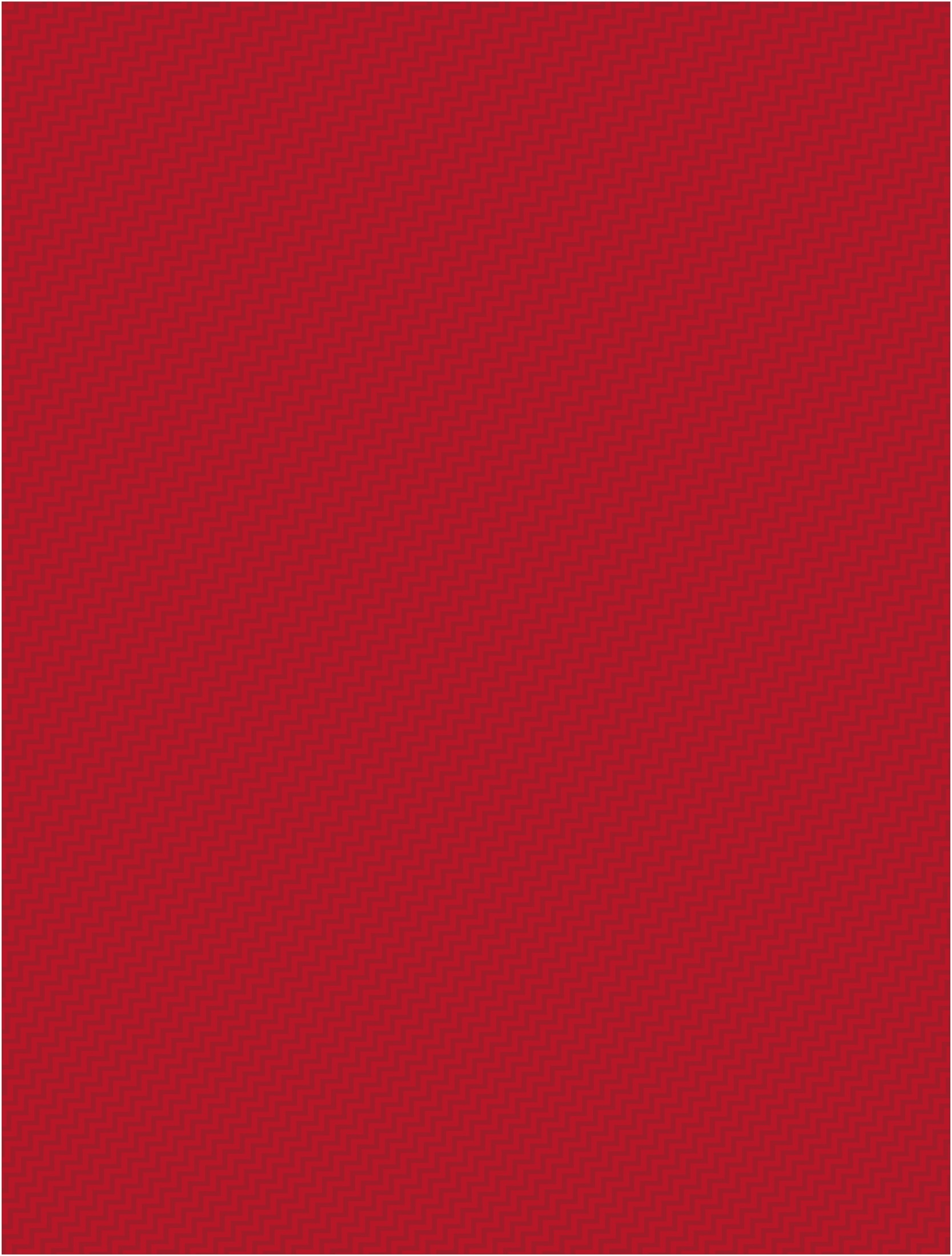 ФЕДЕРАЛЬНОЕ ГОСУДАРСТВЕННОЕ БЮДЖЕТНОЕ ОБРАЗОВАТЕЛЬНОЕ УЧРЕЖДЕНИЕ ВЫСШЕГО ОБРАЗОВАНИЯ 
«КРАСНОЯРСКИЙ ГОСУДАРСТВЕННЫЙ МЕДИЦИНСКИЙ УНИВЕРСИТЕТ ИМЕНИ ПРОФЕССОРА В.Ф. ВОЙНО-ЯСЕНЕЦКОГО» 
МИНИСТЕРСТВА ЗДРАВООХРАНЕНИЯ РОССИЙСКОЙ ФЕДЕРАЦИИ
Благодарим за внимание и время! 
   
		искренне ваш
					ИПО
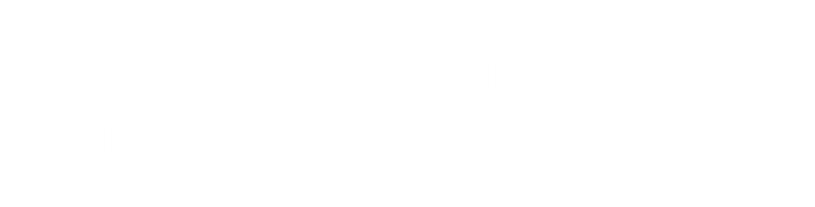